Figure 5. Examination of olfactory nerve extension in control and Sall1-mutant animals. GAP43 expression at E15.5 (A, ...
Cereb Cortex, Volume 18, Issue 7, July 2008, Pages 1604–1617, https://doi.org/10.1093/cercor/bhm191
The content of this slide may be subject to copyright: please see the slide notes for details.
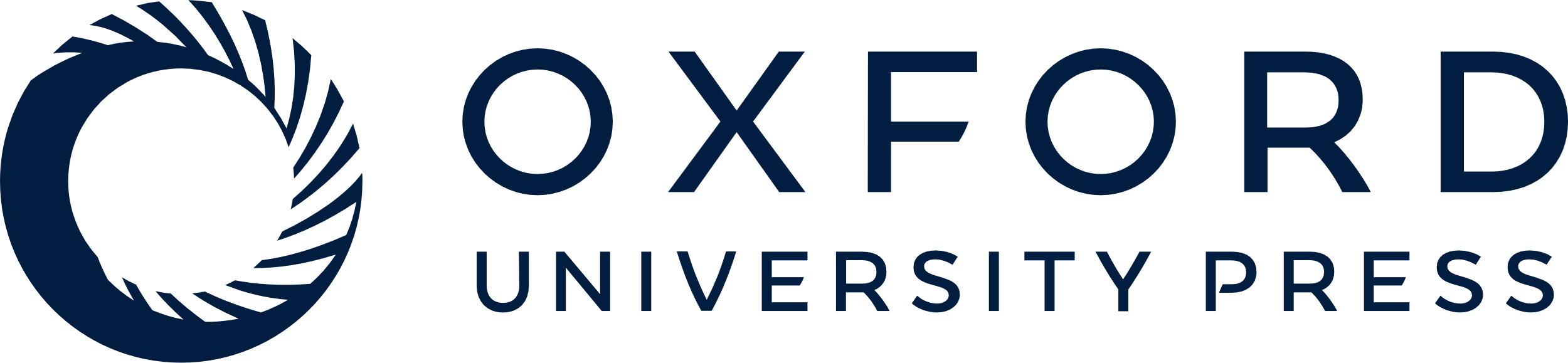 [Speaker Notes: Figure 5. Examination of olfactory nerve extension in control and Sall1-mutant animals. GAP43 expression at E15.5 (A, B) and E17.5 (C, D) identified a failure of olfactory nerve extension in Sall1-mutant animals (B, D). The arrows demarcate the medial and lateral most extension of the olfactory nerve (A, B, D). At E15.5, a few GAP43-positive fibers extended dorsally in both control and Sall1−/− animals (*, A, B). At E17.5, the olfactory nerve was confined to the ventral–medial OB (arrows, D), with only a few GAP43-positive fibers observed in dorsal regions (*, D). Glomeruli-like structures were observed with GAP43 staining in control and Sall1-deficient animals (arrows, E, F). S100β (G, H) and laminin (I, J) expression identified that olfactory ensheathing cells extended to the dorsal surface in both controls (G, I) and Sall1−/− (H, J) animals in sagittal sections at E18.5 (arrows). Neuropilin1 (Npn1)–positive axons were appropriately segregated in control (K) and Sall1-mutant animals (L), avoiding the region corresponding to Semaphorin3a expression (*, K, L). Dorsal is up and medial is right (A–D, K, L), as indicated in (A). Dorsal is up and rostral is right (G–J), as indicated in (G). DL: dorsal; M: medial; R: rostral. Scale bar (in L): 75 μm in (E, F); 300 μm in (A–D); 550 μm in (K, L); 600 μm in (G–J).


Unless provided in the caption above, the following copyright applies to the content of this slide: © The Author 2007. Published by Oxford University Press. All rights reserved. For permissions, please e-mail: journals.permissions@oxfordjournals.org]